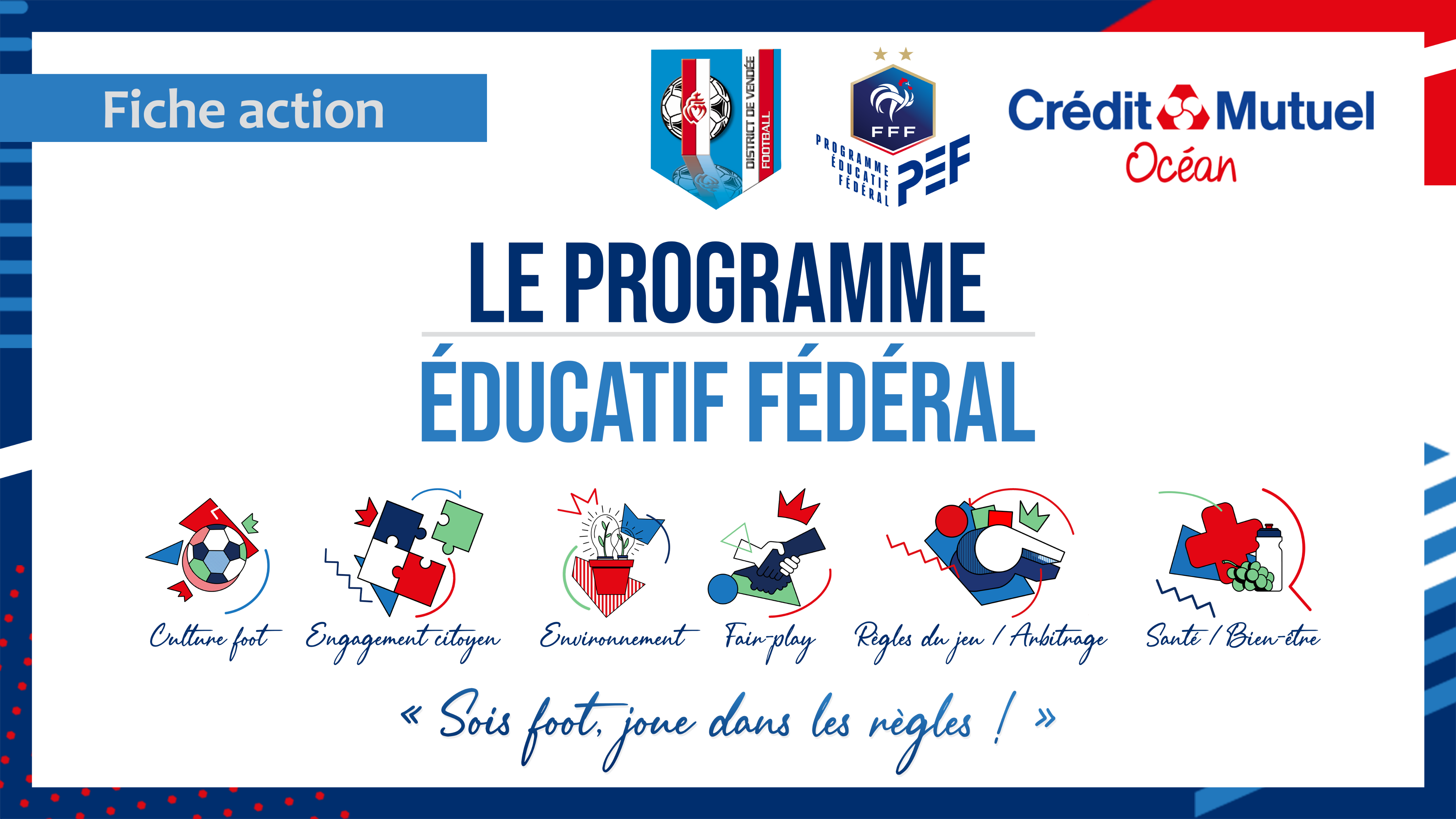 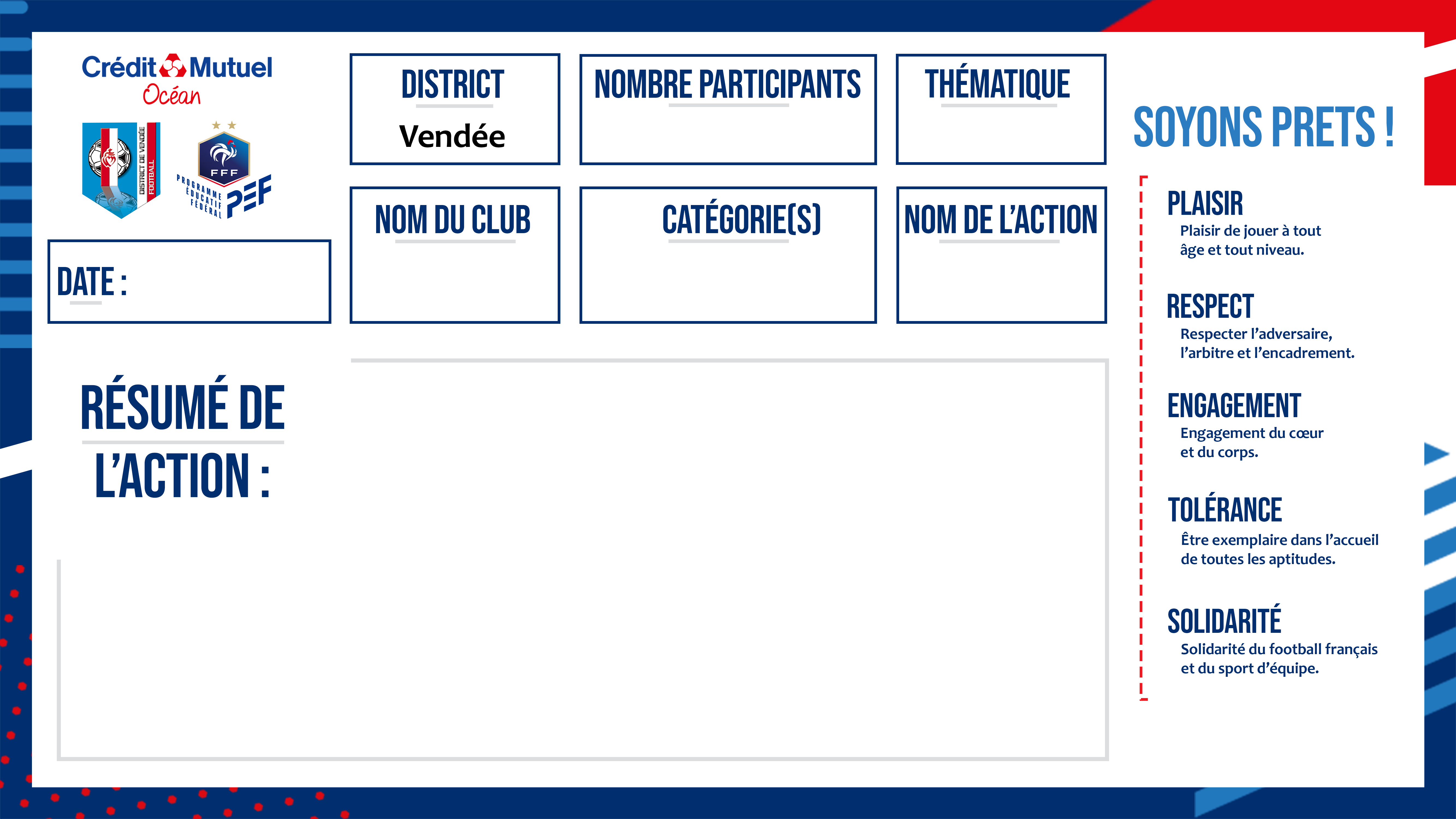 20
Culture foot
AS SAINT GERVAIS
U8/U9 – U10/U11 – U12-U13
Le challenge culturelle
Exemple
Deux groupes de 7 et un groupe de 6 qui mélangent toutes les catégories.

Nous posons les questions liées à la thématique et le premier groupe qui lève la main, récolte le point.

Nous posons également des questions supplémentaires afin de détailler les réponses avec des points bonus à gagner.
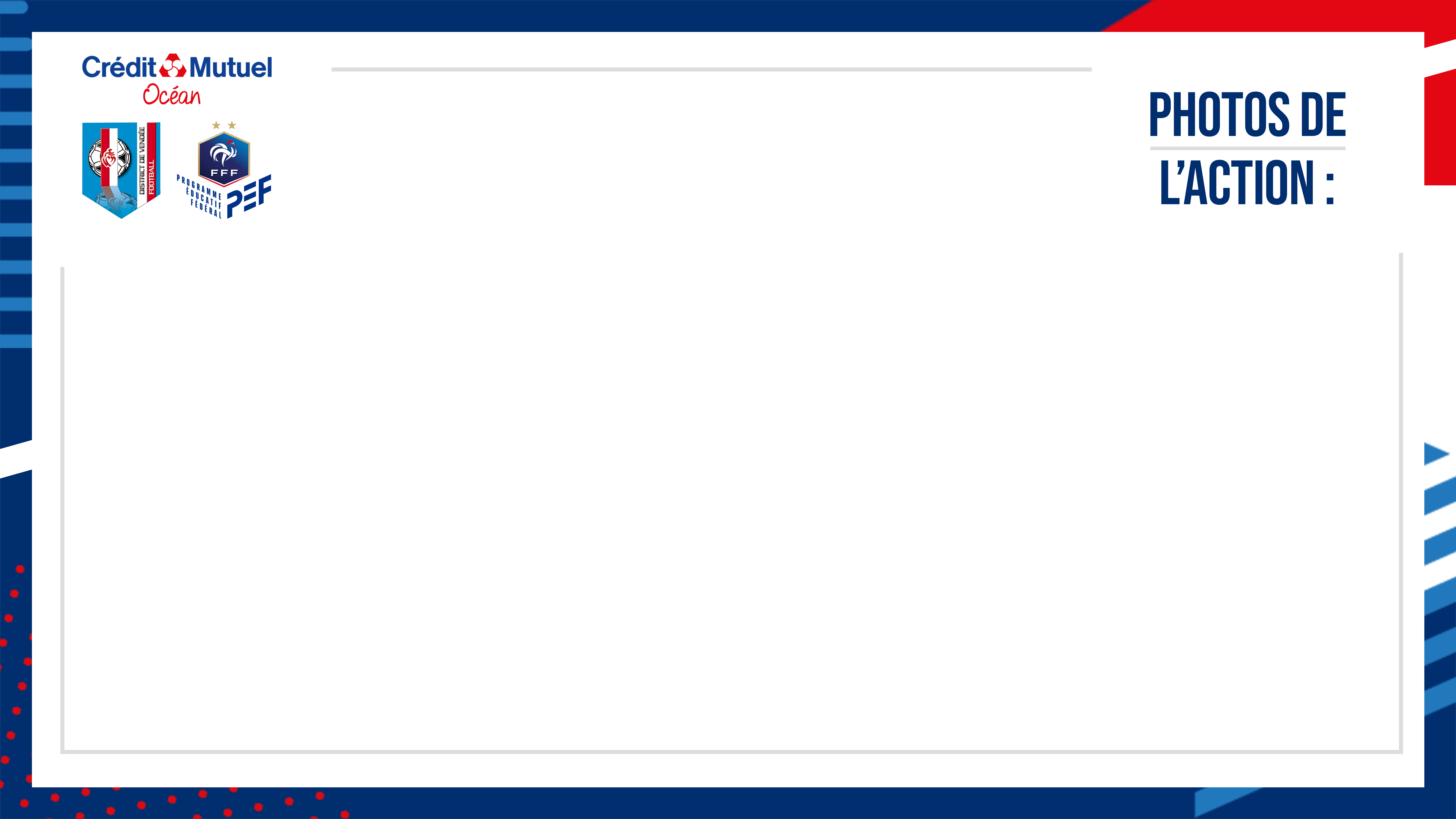 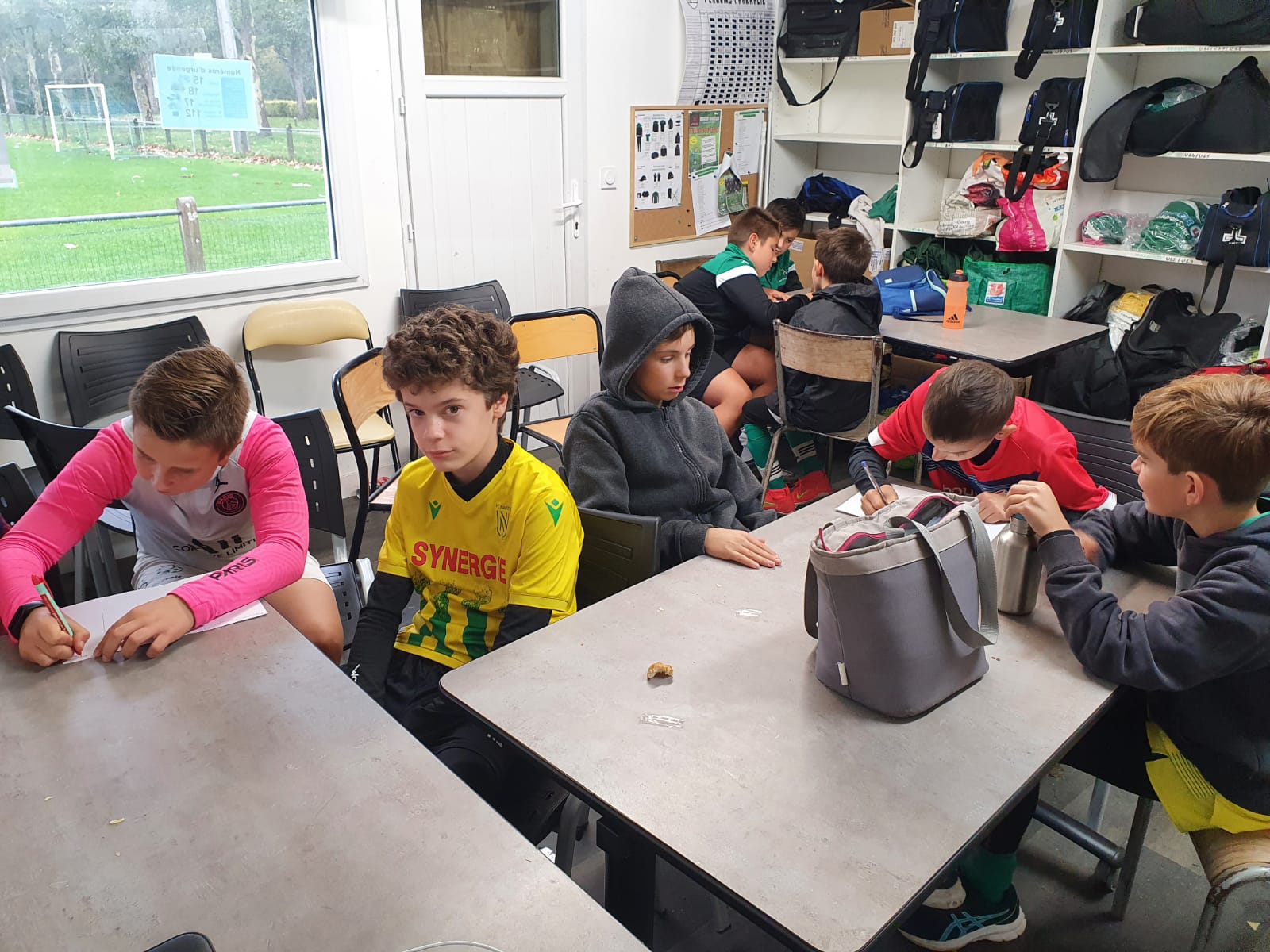 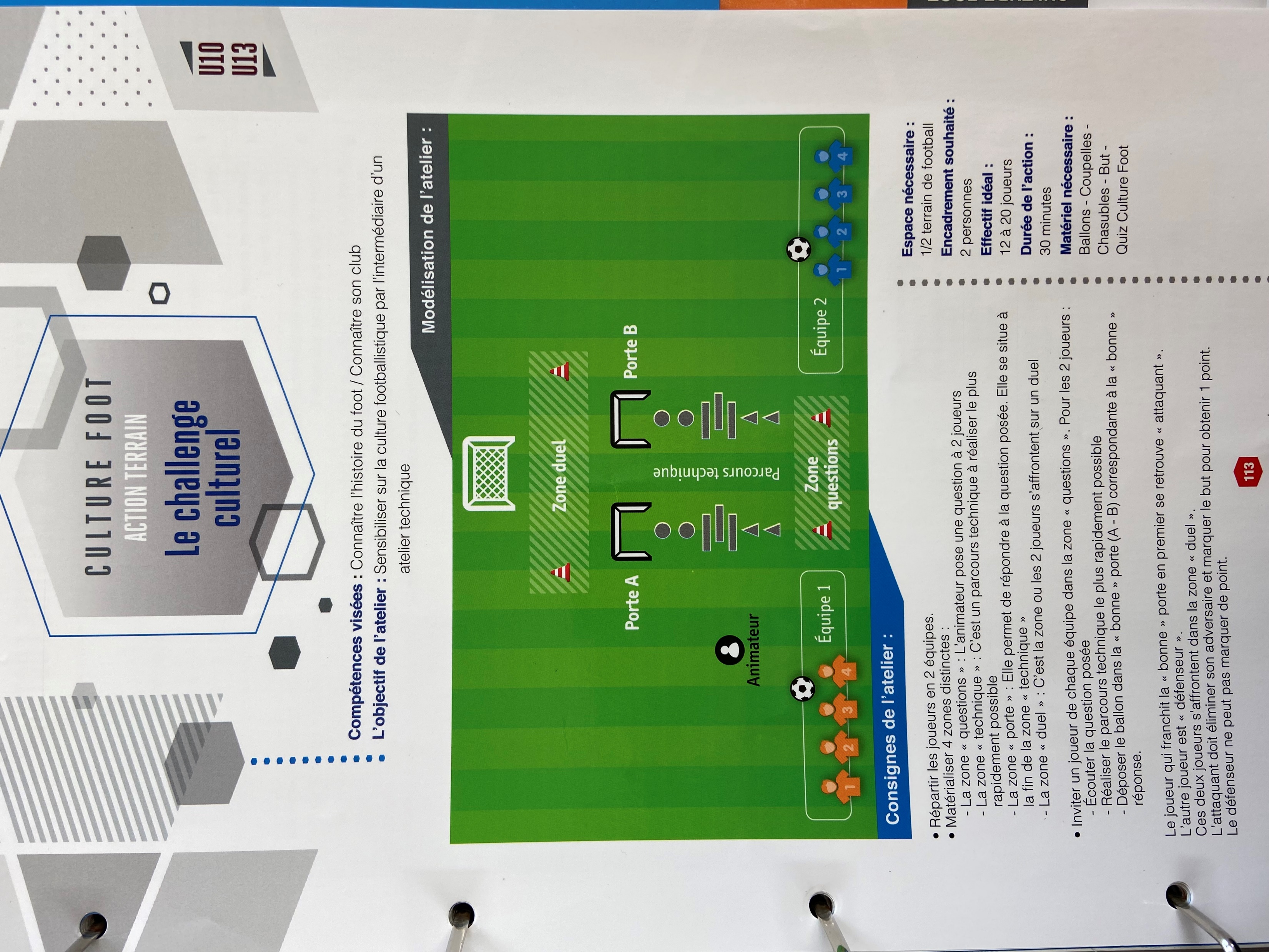